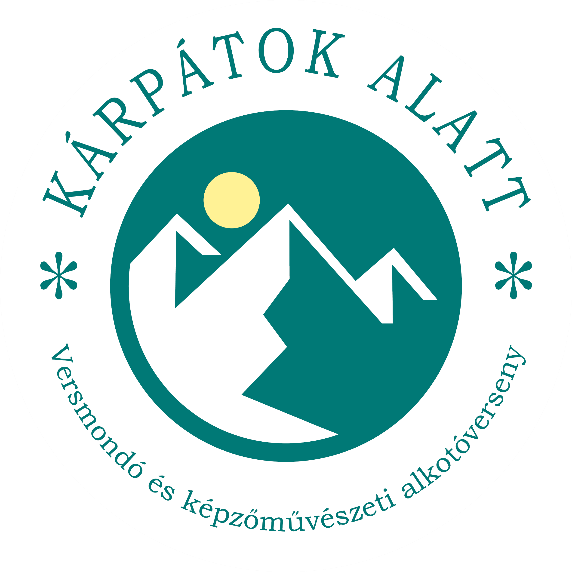 Kárpátok  alatt
versmondó és KÉPZŐMŰVÉSZETI ALKOTÓverseny
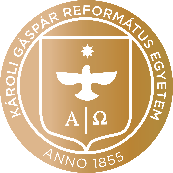 KÁROLI GÁSPÁR REFORMÁTUS EGYETEMPEDAGÓGIAI KAR
Nagykőrös, 2025. június 3.
Árgyelán Csenge
Szegedi Tudományegyetem 
Juhász Gyula Pedagógusképző Kar
Pillerné Sonkodi Rita
Csillag a víz alatt
Bálint Noémi
Gál Ferenc Egyetem Pedagógiai Kar
Baráth Nóra
Ördögszoros
Berger Márton – Lindauer Ádám
Eötvös József Főiskola
Szabó Áron
Vizek ha találkoznak
Farkas Dániel
Szegedi Tudományegyetem 
Juhász Gyula Pedagógusképző Kar
Pillerné Sonkodi Rita
Vizek ha találkoznak
Fórizs Inez
Nyíregyházi Egyetem 
Vizuális Kultúra Intézet
Tóth Lívia
A tenger álmai
Horváth Flóra
Szegedi Tudományegyetem 
Juhász Gyula Pedagógusképző Kar
Pillerné Sonkodi Rita
Vizek ha találkoznak
Horváth Patrícia
Eötvös József Főiskola
Szabó Áron
Vizek ha találkoznak
Iváncsits Márton
Eötvös József Főiskola
Szabó Áron
Vizek ha találkoznak
Kócsár Fanni
Szegedi Tudományegyetem 
Juhász Gyula Pedagógusképző Kar
Pillerné Sonkodi Rita
Vizek ha találkoznak
Kókai Anett Anna
Szegedi Tudományegyetem
Juhász Gyula Pedagógusképző Kar
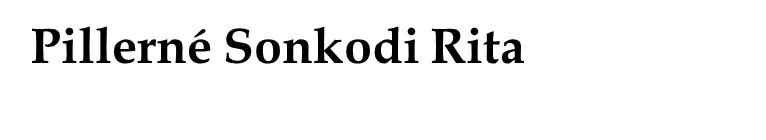 Kopasz Réka
Nyíregyházi Egyetem 
Vizuális Kultúra Intézet
Tóth Lívia
A parti sziklák
Nagy Laura
Szegedi Tudományegyetem 
Juhász Gyula Pedagógusképző Kar
Pillerné Sonkodi Rita
Hidak
Nagy Mariann
Eötvös József Főiskola
Szabó Áron
Vizek ha találkoznak
Papp Hajnalka-Petra
Partiumi Keresztény Egyetem 
Gazdaság- és Társadalomtudományi Kar
Bordás Andrea
Bevezető ének
Soós-Henzel Boglárka
Károli Gáspár Református Egyetem 
Pedagógiai Kar
Molnár Krisztina
Hidak
Szarka Gréta
Szegedi Tudományegyetem 
Juhász Gyula Pedagógusképző Kar
Pillerné Sonkodi Rita
Fecske a víz tükrén
Tarczali Csenge
Szegedi Tudományegyetem 
Juhász Gyula Pedagógusképző Kar
Pillerné Sonkodi Rita
Barta Zsanett
Magyar Agrár- és Élettudományi Egyetem 
Neveléstudományi Intézet
Farkas Beáta
Karácsonykor
Bugyi Viktória
Eszterházy Károly Katolikus Egyetem 
Jászberényi Campus
Magyar Ágnes
A holt fenyő
Csernus Dominika Bianka
Gál Ferenc Egyetem Pedagógiai Kar
Baráth Nóra
Vizek ha találkoznak
Földvári Emese
Gál Ferenc Egyetem Pedagógiai Kar
Baráth Nóra
Vizek ha találkoznak
Gulácsi Anna
Gál Ferenc Egyetem Pedagógiai Kar
Baráth Nóra
Hangverseny
Horváthné Tóásó Mária
Eszterházy Károly Katolikus Egyetem 
Jászberényi Campus
Az Ünőkő
Kovács Petra
Magyar Agrár- és Élettudományi Egyetem 
Neveléstudományi Intézet
Farkas Beáta
Gyopár
Ősz Tímea Kincső
Magyar Agrár- és Élettudományi Egyetem
Neveléstudományi Intézet
Farkas Beáta
Hidak
Papp Schönberg Alexandra
Babeş–Bolyai Tudományegyetem 
Pszichológia és Neveléstudományok Kar
Lakatos-Fleisz Katalin
Mint víz tükrét a fecske szárnya
Rácz-Rónyai Ágnes
Eszterházy Károly Katolikus Egyetem 
Jászberényi Campus
Magyar Ágnes
A parti sziklák
Sallai-Éder Katalin
Magyar Agrár- és Élettudományi Egyetem
Neveléstudományi Intézet
Farkas Beáta
Mikor a delta a forrásra gondol
Sarkadi Viktória Gréta
Nyíregyházi Egyetem 
Vizuális Kultúra Intézet
Csorján Melitta
Vizek ha találkoznak
Tamás Janka
Nyíregyházi Egyetem 
Vizuális Kultúra Intézet
Tóth Lívia
A patak Ica-nál
Torma Lívia
Magyar Agrár- és Élettudományi Egyetem
Neveléstudományi Intézet
Farkas Beáta
Csillag a víz alatt
Török Jázmin Viktória
Szegedi Tudományegyetem 
Juhász Gyula Pedagógusképző Kar
Pillerné Sonkodi Rita
Kimondhatatlan
Bárdos Laura Gréta
Szegedi Tudományegyetem 
Juhász Gyula Pedagógusképző Kar
Pillerné Sonkodi Rita
Bevezető ének
Bauer Bettina
Szegedi Tudományegyetem 
Juhász Gyula Pedagógusképző Kar
Pillerné Sonkodi Rita
Két fény között
Iselstőger Gábor
Eszterházy Károly Katolikus Egyetem
Jászberényi Campus
Palkó Tibor
Atlantisz harangoz
Junácski Laura
Nyíregyházi Egyetem 
Vizuális Kultúra Intézet
Tóth Lívia
Tavon
Kardos Zsófia
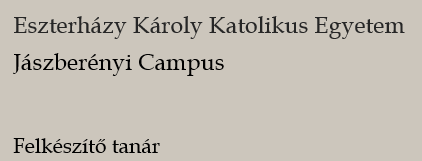 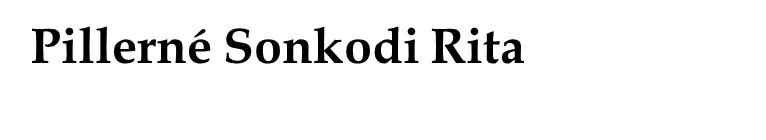 Bevezető ének
Kiss Ábel
Nyíregyházi Egyetem 
Vizuális Kultúra Intézet
Csorján Melitta
Ördögszoros
Makara Melinda
Nyíregyházi Egyetem 
Vizuális Kultúra Intézet
Zielinski Tibor
A sirály születése
Nagy Natali Anna
Szegedi Tudományegyetem 
Juhász Gyula Pedagógusképző Kar
Pillerné Sonkodi Rita
Havasi feszület
Németh Ágnes Viktória
Nyíregyházi Egyetem 
Vizuális Kultúra Intézet
Piti Zsuzsanna
Hidak
Sziládi Veronika Réka
Gál Ferenc Egyetem Pedagógiai Kar
Baráth Nóra
A holt fenyő
Turu Ildikó
Károli Gáspár Református Egyetem 
Pedagógiai Kar
Tóth Alisa
Csillag a víz alatt
Ujvári Rebeka
Károli Gáspár Református Egyetem
Pedagógiai Kar
Tóth Alisa
Nymphea thermalis